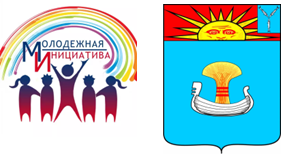 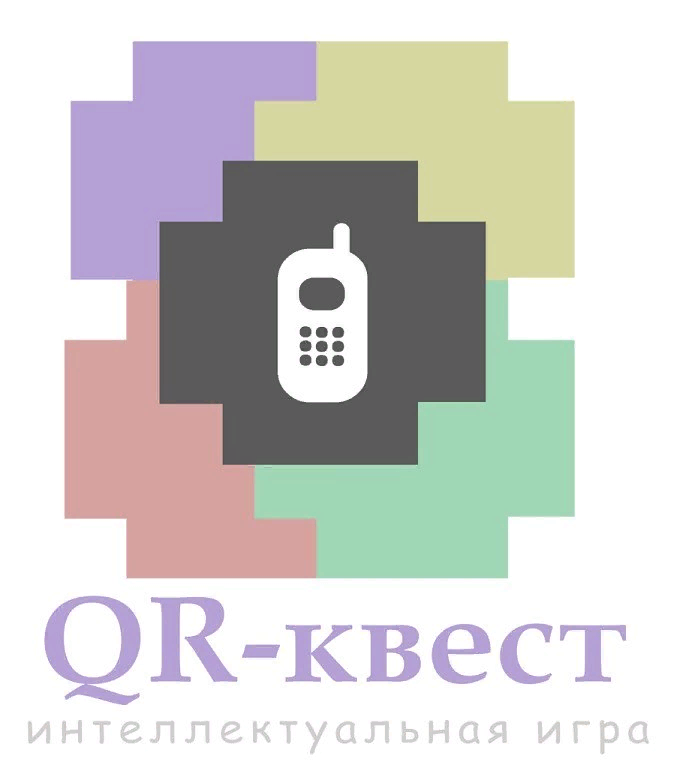 Открой тайну Балаково
Музей истории города
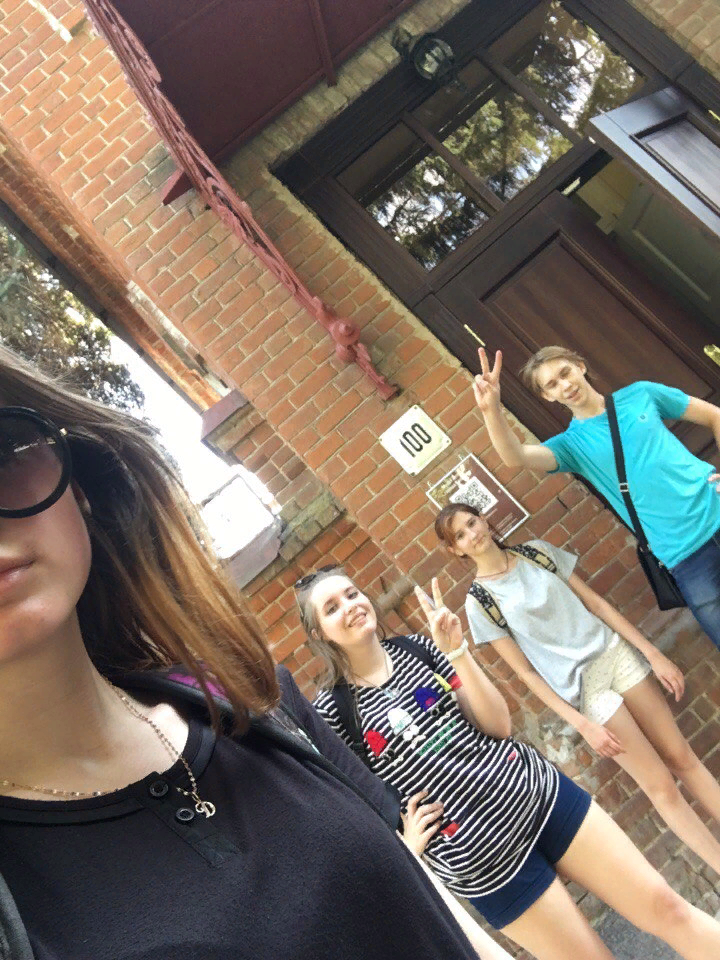 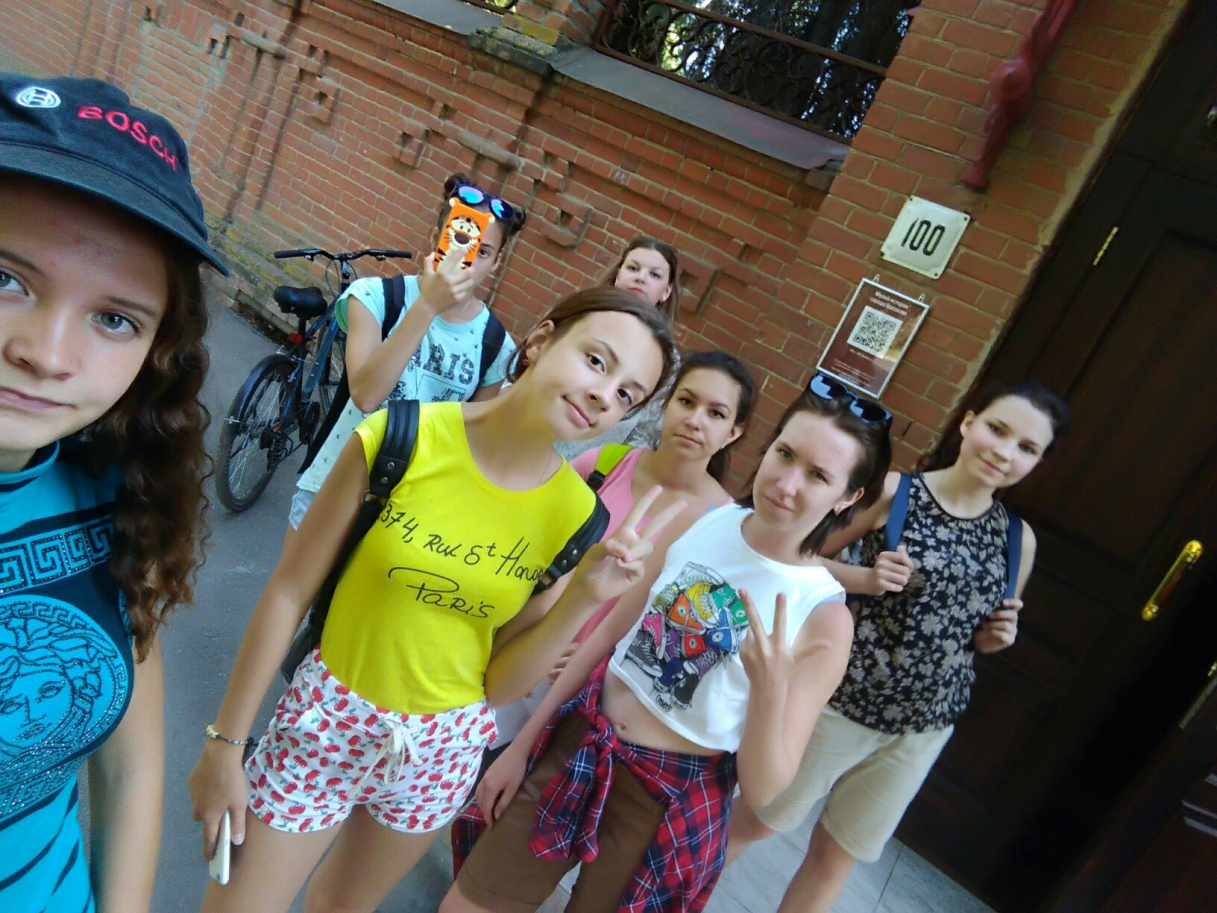 Городской центр искусств им. М.Э. Сиропова
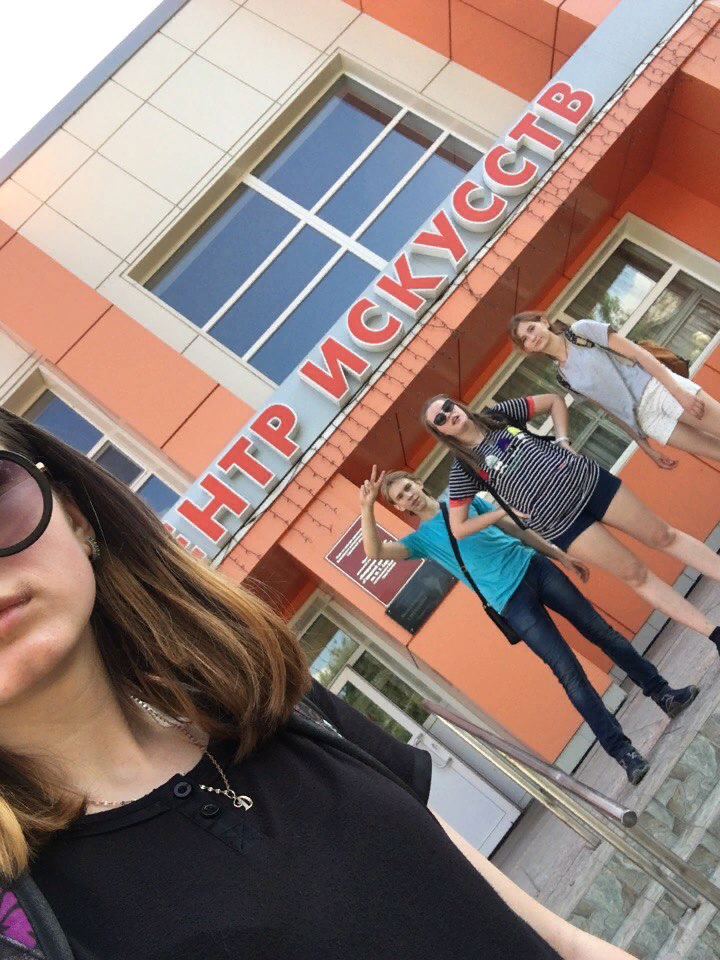 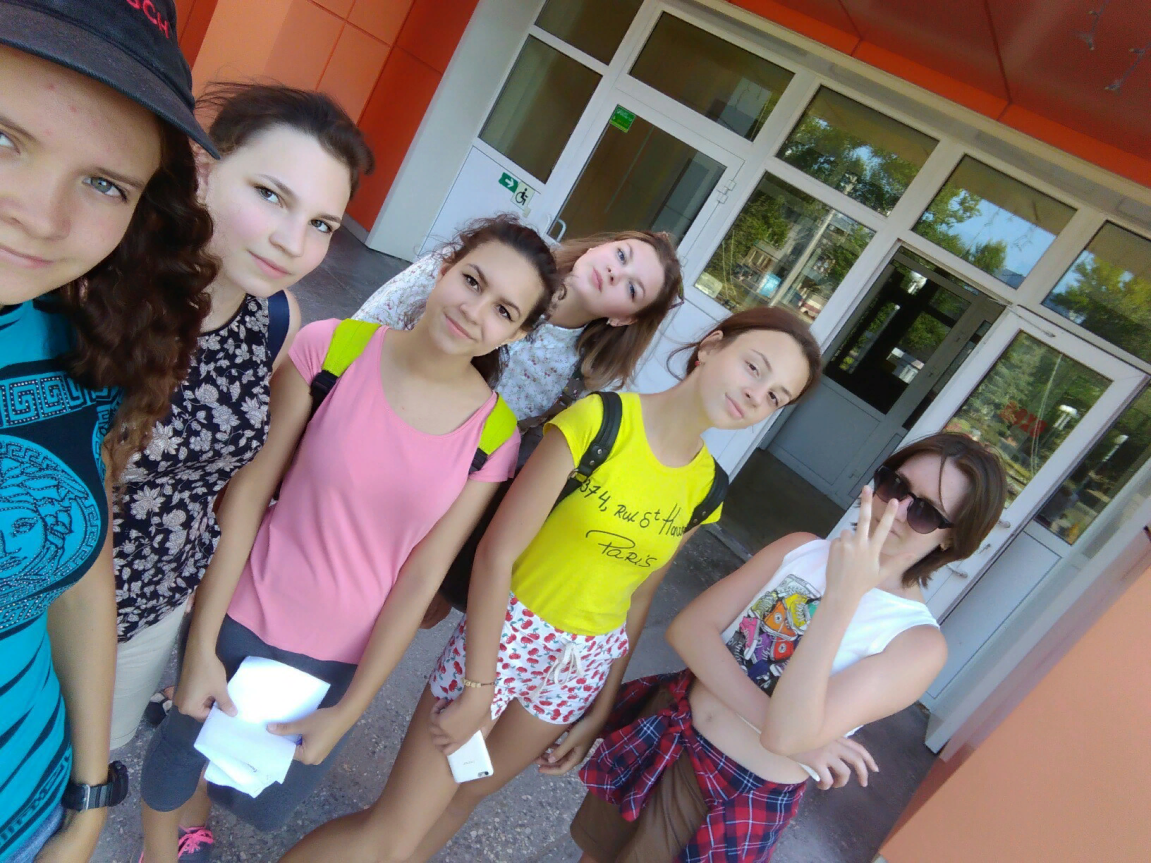 Волжский дизель имени Маминых
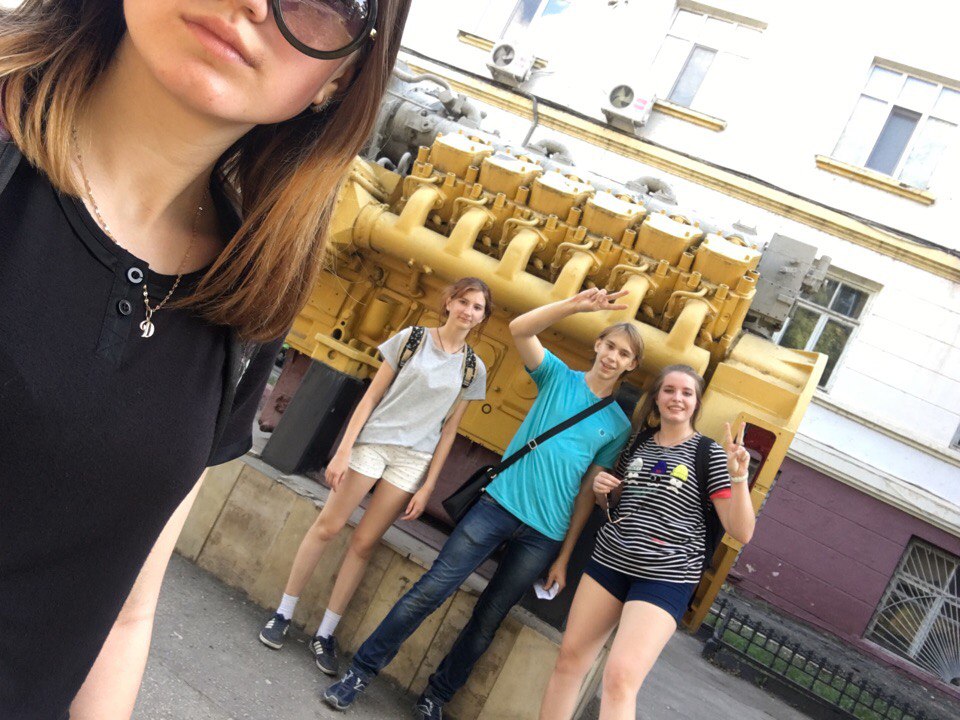 Памятник Первому трактору Ф. А. Блинова
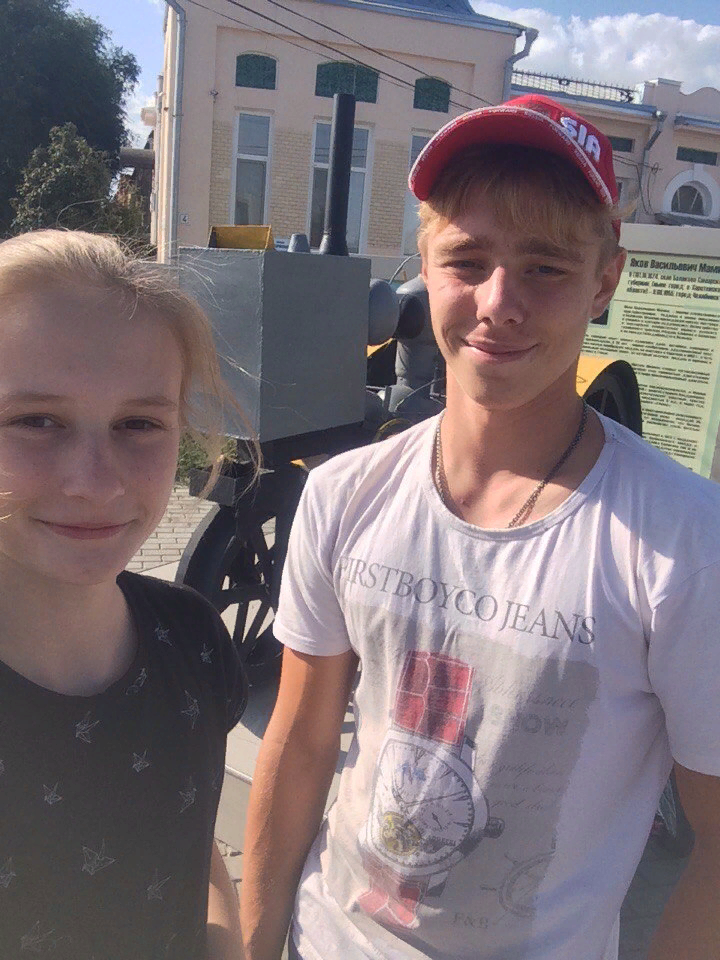 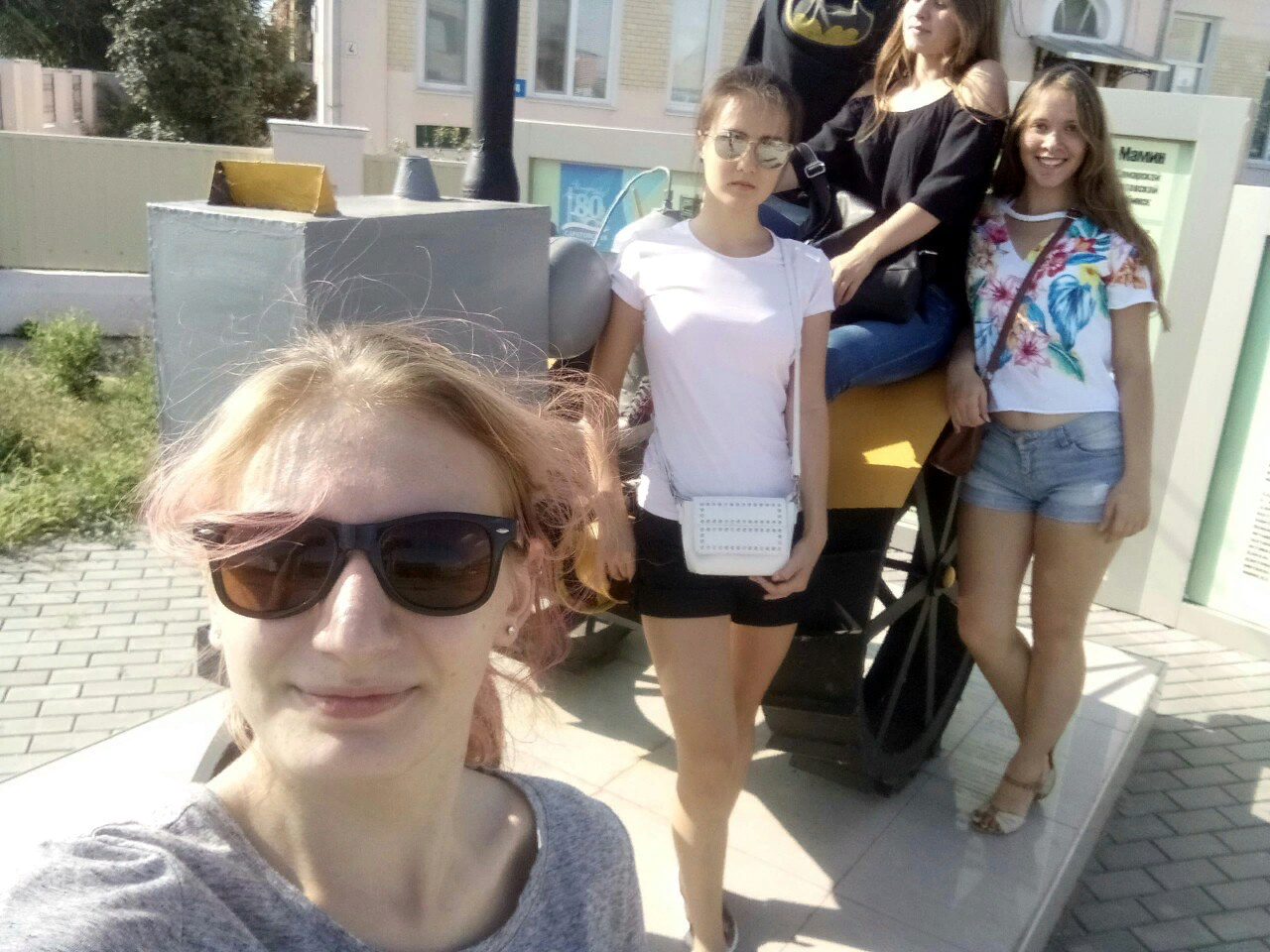 Пожарная каланча
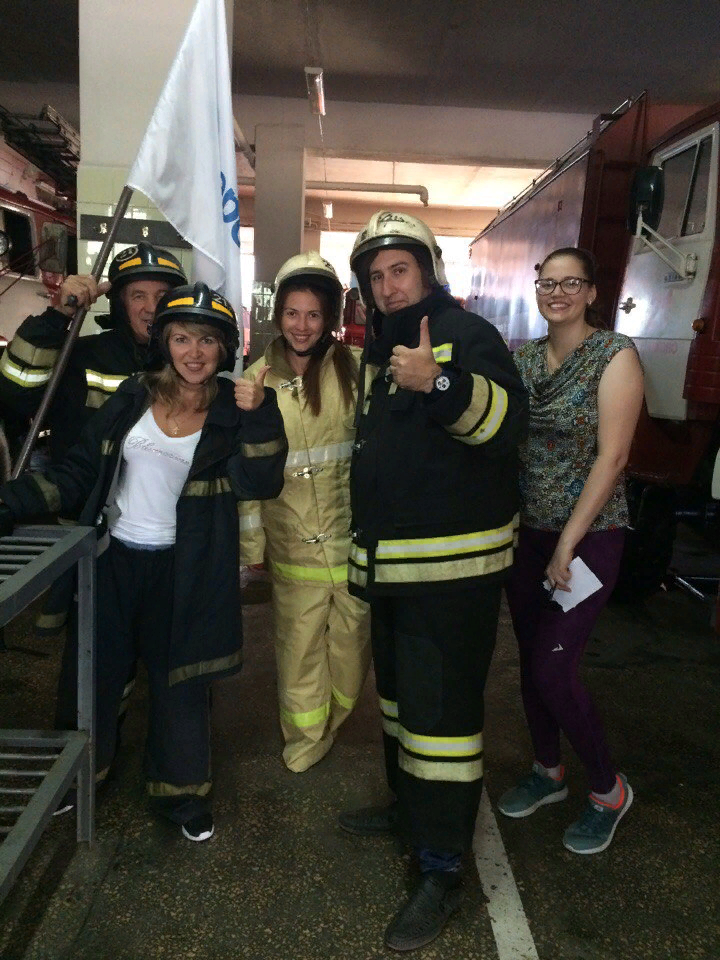 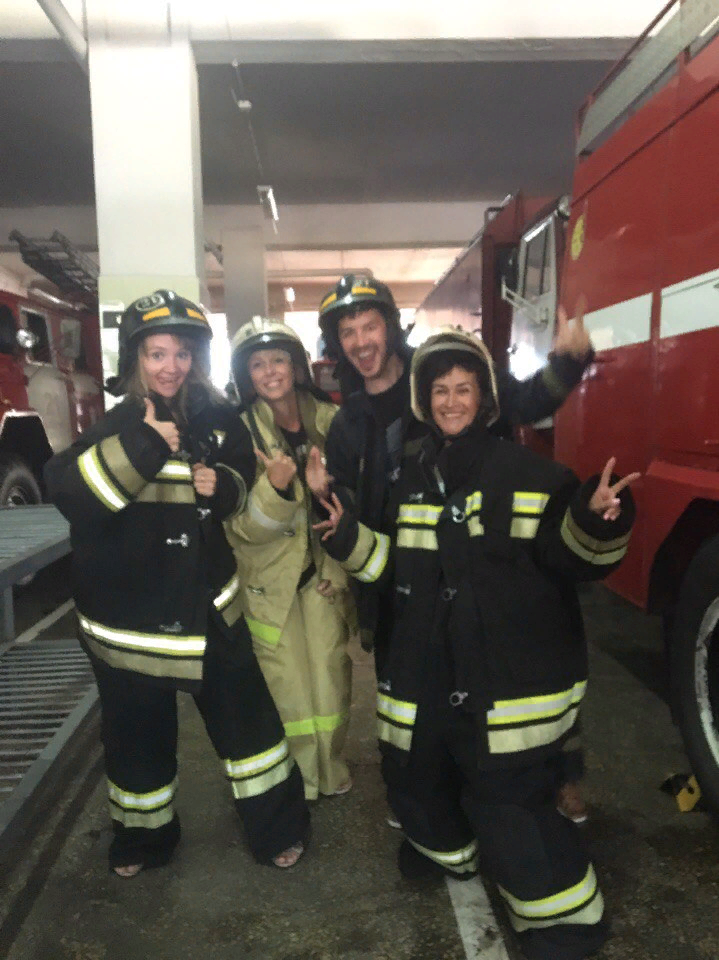 Усадьба П.Мальцева
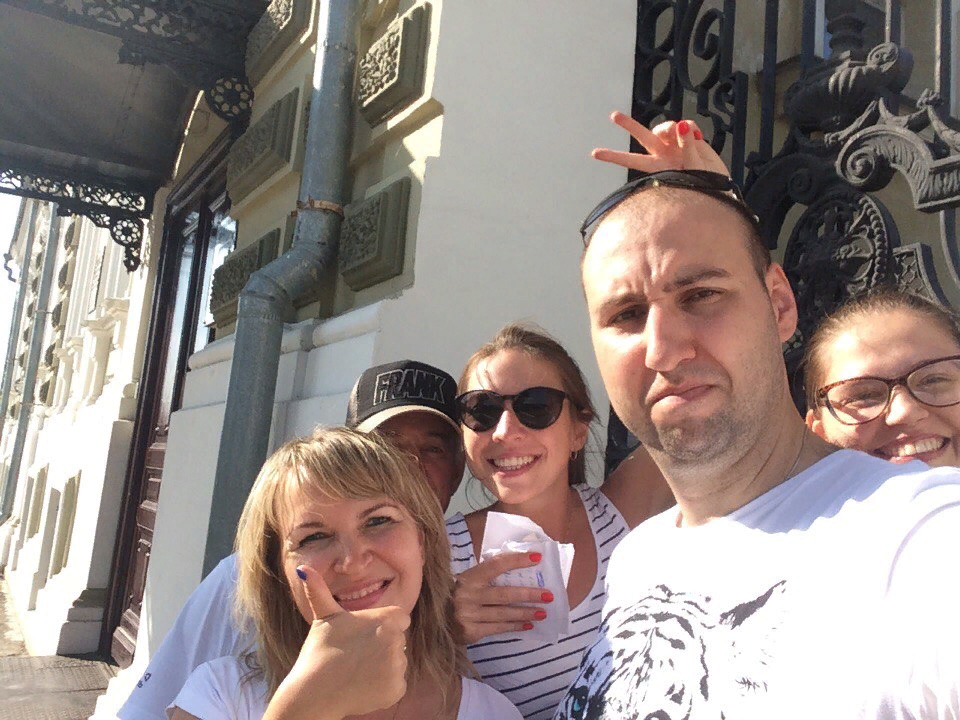 Торговый дом Шмидта
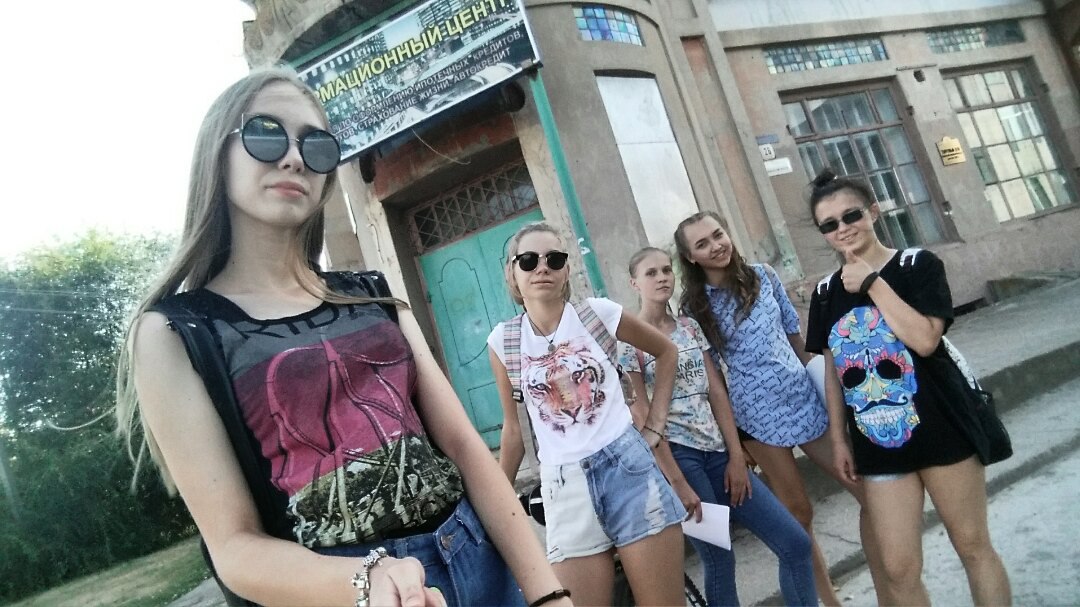 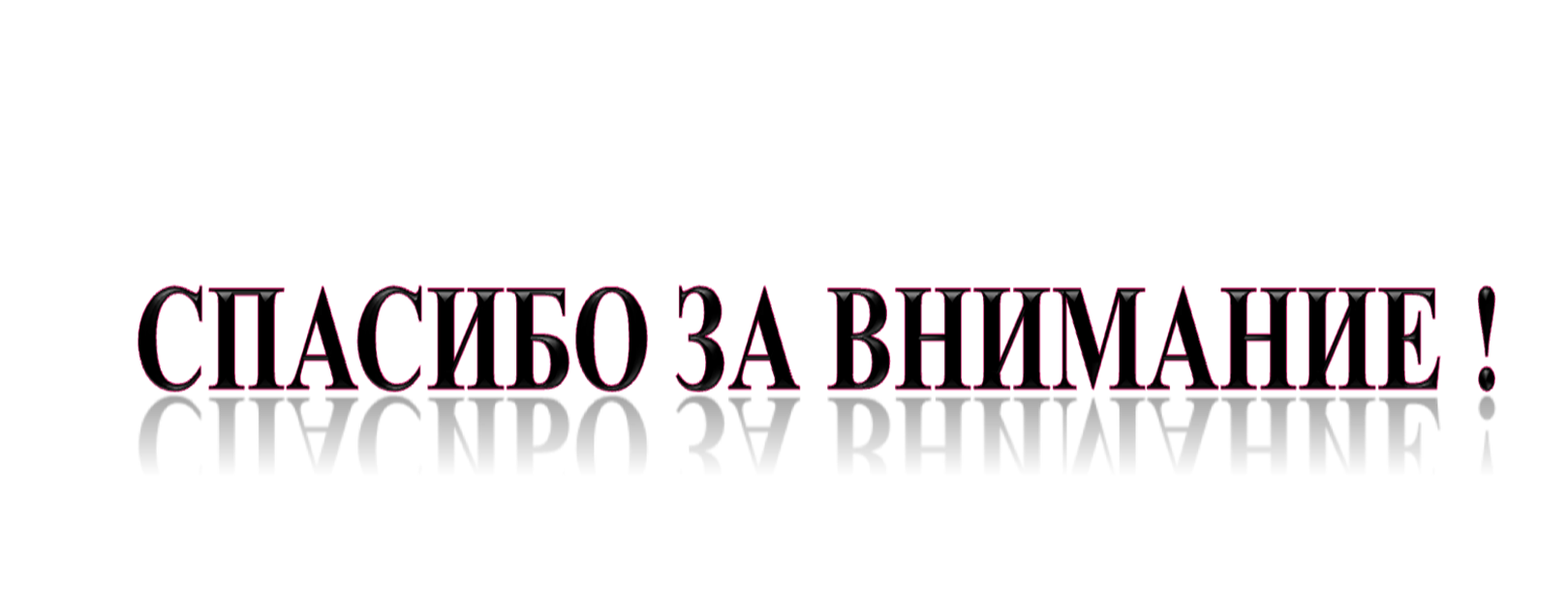 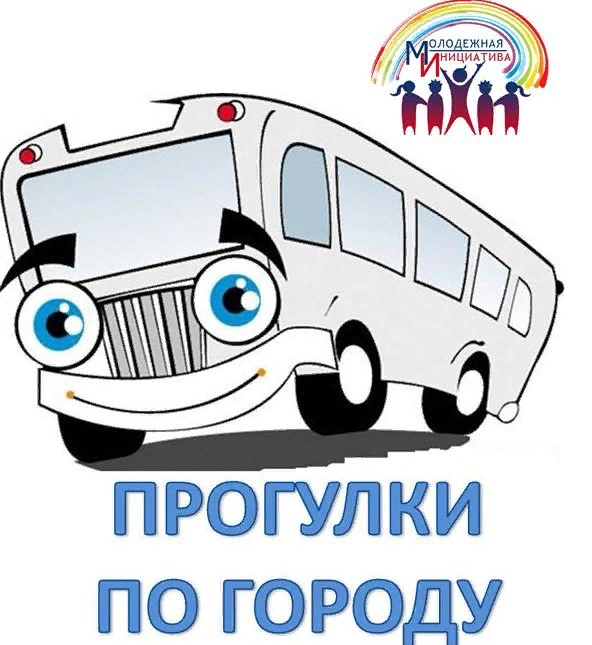 МАУ ЦКОДМ 
«Молодёжная инициатива»
ул. Проспект Героев 31А
8 (8453) 32-07-15
8 (8453) 39-31-39
      8-906-310-03-57 (Наталья)
8-967-505-91-16 (Вера)
https://vk.com/citywalkbalakowo
molodezhnaya-social@mail.ru